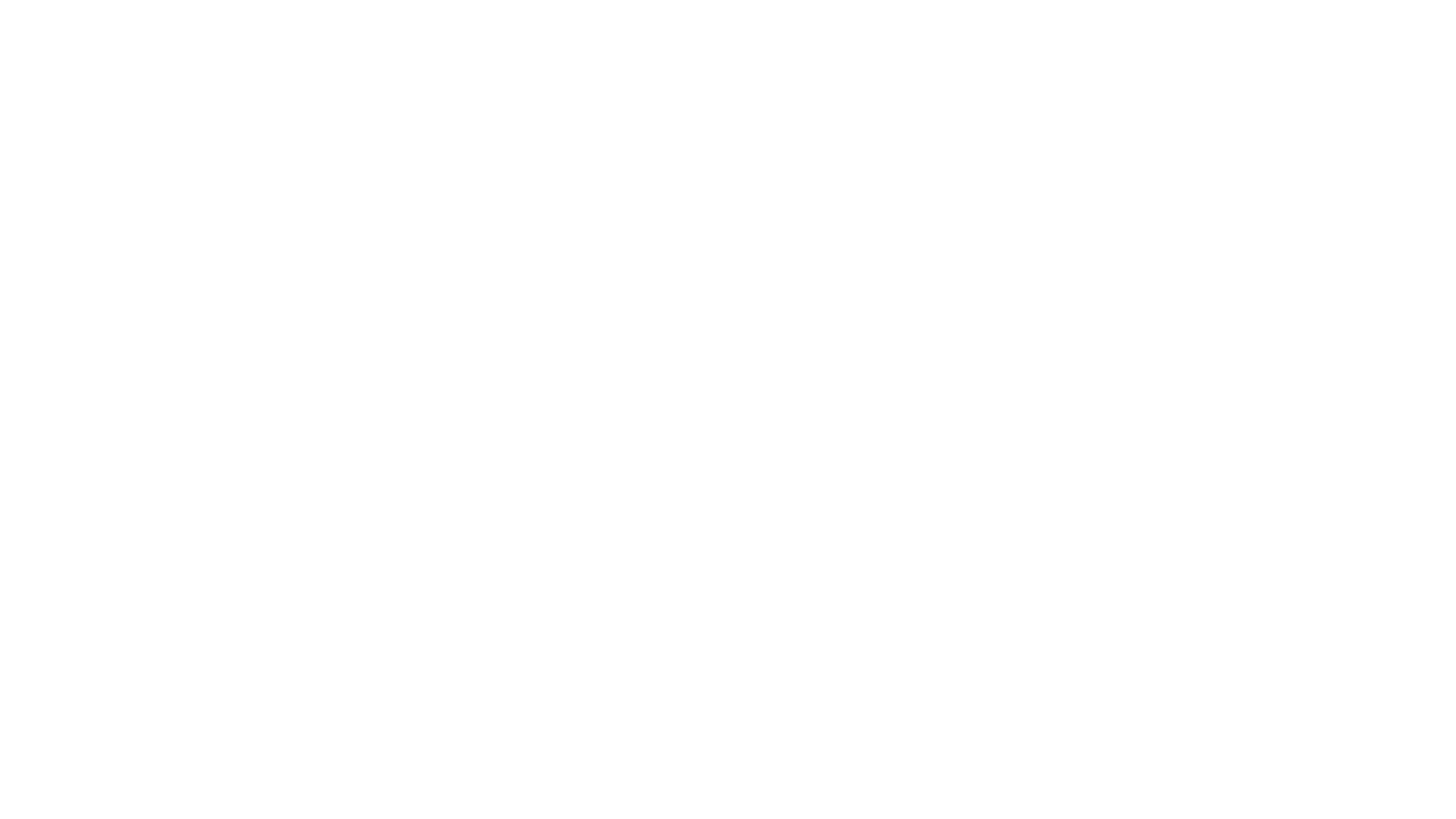 je ZÁKLADNÍ VĚTNÝ ČLEN (3 slova)

tvoří spolu s PODMĚTEM (1 slovo) ZÁKLADNÍ SKLADEBNÍ DVOJICI (3 slova)

je vyjádřen (kterými slovními druhy):
a) SLOVESEM v URČITÉM tvaru
b) SPONOVÝM SLOVESEM v URČITÉM tvaru  a jménem
c) MODÁLNÍM SLOVESEM v URČITÉM tvaru a infinitivem
nebo
FÁZOVÝM SLOVESEM v URČITÉM tvaru a infinitivem
Přísudek
Přísudek
slovesný			jmenný se sponou			jmenný


Jednoduchý   složený